Public Health in the Middle Ages;

Many of the public health systems built by the Romans were destroyed or dismantled after the fall of the  Roman Empire. People lived in close proximity to animals and waste.
However, some kings/town councils passed laws to clean up cities, although these were often ineffective due  to difficulties enforcing them.
Most towns and cities hired gong farmers, who cleaned out cesspits as they recognised that living near a
cesspit was unhealthy.
Towns were generally dirty places. Some had paved streets, but in small towns this was not the case and  streets would become muddy after rain. Open drains ran down through the streets and would often overflow,  including privies.
Streets that were lived in by the wealthy had their streets swept by servants, but in poorer areas streets stank  and were littered with waste.
Between 1250 and 1530 the population grew as did the towns which impacted on the health facilities.
Mayors and councillors knew that in order to make improvements they needed money which meant  introducing taxes which would be unpopular. Also, the lack of sanitation came from the fact that there was no  knowledge of germs or a link to disease and infection.
Some monasteries had running water and washrooms. However, most of these were closed to the public.
This was also a period in which the first hospitals were built since the Roman Empire (explored in more detail  in Christian and Islamic medicine).
Doctors such as Guy de Chauliac and Alderotti emphasised the need for exercise and a good diet.
Eventually, the increase in trade also introduced diseases such as the bubonic plague (1348).
Health and the People 
Medicine stands still
Who could treat you in the Medieval period?

Trained doctors were very expensive and the  poor could not afford to pay. These were  therefore limited to the rich.

Most of the medicine practised amongst the  ordinary people was provided by the  monasteries and local women.

The Christian Church also set up hospitals to  care for the poor and sick. However, only  10% cared for the sick, whereas 47% housed  the poor and elderly and provided no  medical care.

Apothecaries sold drugs and medicine and  sometimes advised on their use.

Barber surgeon ‘s were Medieval barbers who practiced surgery and dentistry
Theory of Four Humours;

Body contains 4  important liquids:  phlegm, blood, yellow  and black bile
To be healthy the  liquids needed to stay  in balance
Linked four liquids to  other things in 4 in  nature, e.g. seasons,  points on the compass,  elements
Began a process of  using observation to  understand illness
Theory was adopted  for over 1000 years
Developed by  Hippocrates.
What diagnosis and treatments were available?

Doctors would use urine charts to diagnose patients, they test the colour, smell and even taste the urine.
They still believed in the theory of opposites (Four Humours) and so would use methods such as bleeding to balance the humours.
There was a huge selection of herbal remedies. Many of these have been proven to work e.g. onion and garlic kill bacteria.
There were also supernatural treatments available, such as charms and The King’s Touch (when the king would touch a person that was  suffering with the disease scrofula to cure them).
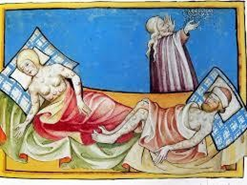 Key Terms

Barber - Surgeon- Someone who could cut your  hair and provide minor treatment.
Blood - letting (purging) - Blood removed by  opening a vein or using leeches.
Leeches - Worm-like insect which sucks blood.
Leprosy - Contagious disease that eats away at a  persons body
Where was Public Health better in the Medieval period?

Monasteries and abbeys were often situated in isolated places, near to rivers. Water was an important resource to monks. They used it for their mills and supplying water to their kitchens, bakeries and brew houses.
Monasteries had elaborate systems of pipes to deliver their water. They also had filtering systems.
Most monasteries had excellent facilities for washing where waste could be emptied into a nearby river. They would clean themselves in a room called a lavatorium. They had toilets too.
Monks had religious routines of cleanliness.
Baths were rare luxuries for the rich, but monks had to use them. Some monks had a bath once a month.
Monasteries had infirmaries with a good supply of water and had leeching houses where patients could be bled.
Monasteries and abbeys were wealthy places as people gave them money, valuables and land in return for prayers.
In general, their conditions were better because of their health facilities. Their isolation also kept them away from some of the worst plague outbreaks seen in England.
The Black Death;

In 1348, a ship brought the Black Death to England.  Over 40% (nearly half) of the population died during  the plague.
The Black Death killed both rich and poor alike, swiftly  and painfully. The dead were quickly buried in large  communal graves.
There were two kinds of plague: a. Bubonic Plague b.  Pneumonic Plague.
Impact of the Black Death;

By the end of 1350, the Black Death had subsided but never  really disappeared over the next hundred years. It returned at  intervals with varying degrees of deadliness. In 1665 it returned  badly, and by the end of the 19th century it had diminished but  was replaced with another disease.
Had a huge impact on society – economically and socially.
Food shortages – towns and cities faced these shortages as  nearby villages could not provide enough food. Medieval lords  moved to sheep farming since this required fewer workers, this in  turn impacted on the production of food overall.
Inflation occurred – the price of food went up creating hardship  for the poor.
Peasant wages – laws at the time stated that a peasant could not  leave the village unless they had permission from the Lord. After  the Black Death they encouraged people to leave the village where  they lived to work for them. This allowed peasants to start to  demand higher wages. This led to the Statute of Labourers being  drafted in 1351 which said what a peasant should earn.
The opinions of the Catholic Church changed – some churchmen  were accused of cowardice as they left their parishes to deal with  the plague. It also lost a lot of clergymen due to the plague.
Judgement from God
Humour imbalances
Sins
What they believed caused the Black Death
Positions of stars and planets
Miasma
Poisoning of wells by Jews
What surgery was available?

Many surgeons were not as we would see a surgeon in the
Middle Ages. Many were barber-surgeons.
Compared with doctors the barber-surgeons were lower class  medical tradesmen, who would treat the poorer classes.
Surgeons learned their skills by being apprenticed to another  surgeon. They would watch and copy, and often learned on the  battlefield.
Bloodletting – this was done to restore the balance of the  humours. Blood was allowed to run out of a small incision in the  arm.
Amputation was a common treatment.
There were also successful cases of treating breast cancer,
bladder stones and haemorrhoids.
Much surgery took place on the battlefield. In everyday life,  surgery would be a last resort.
Patients faced problems of pain, shock and blood loss.
There were some attempts to put the patients to sleep, but there  was no form of anaesthetics as we know today. Often opium  would be used.
Cauterisation was a common method during this time where the  wound would be burnt to seal it.
Tools – saws, arrow pullers, cautery irons and blood letting  knives.
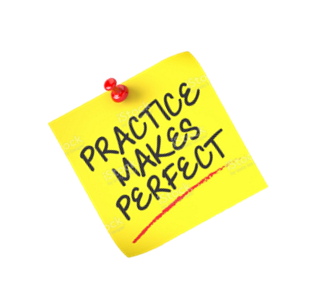 Practice questions:
Explain two ways in which public health in a Medieval town and public health in a Medieval monastery were different (8 marks)

Was the preservation of the writings of the ancient Greeks and Romans the most important contribution that Islam made to medical progress? (16 marks)
Key people
John of Ardeme- most famous surgeon in Medieval England
Abulcasis- Muslim surgeon considered the ‘father of modern surgery’
Frugardi- wrote a text book on surgery called The Practice of Surgery in 1180